슈퍼스타 예수
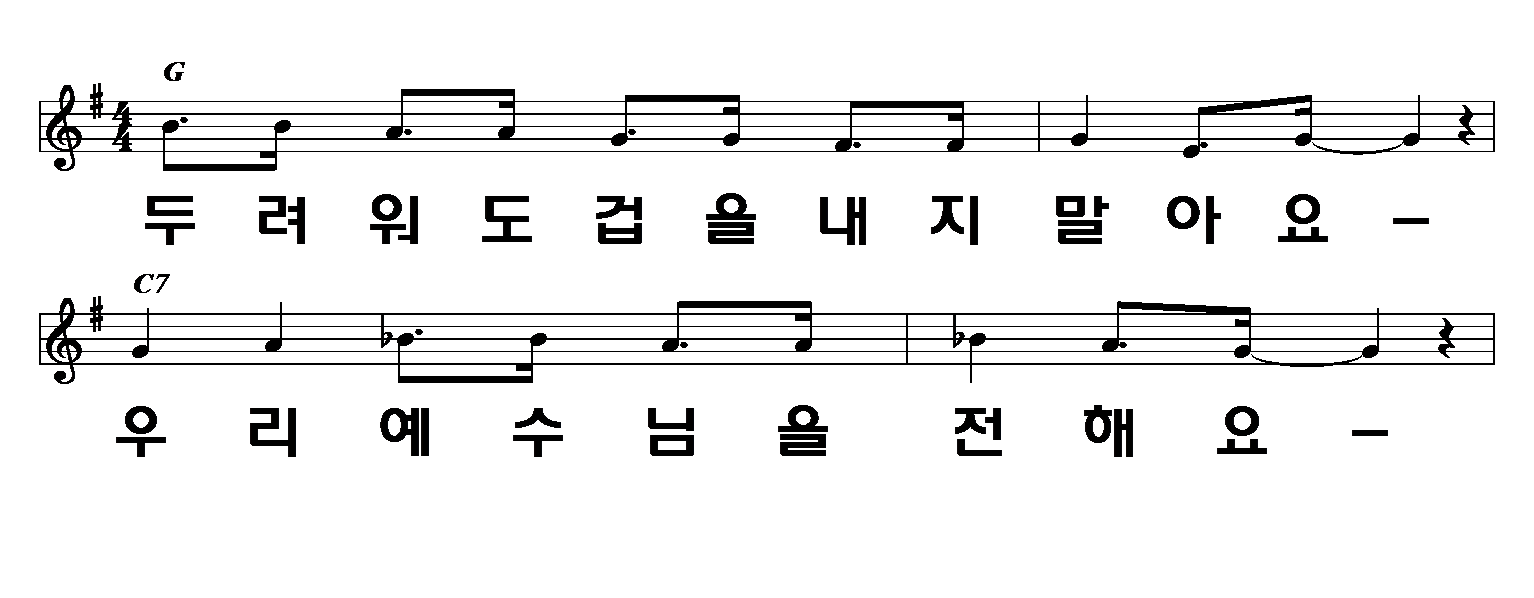 1/6
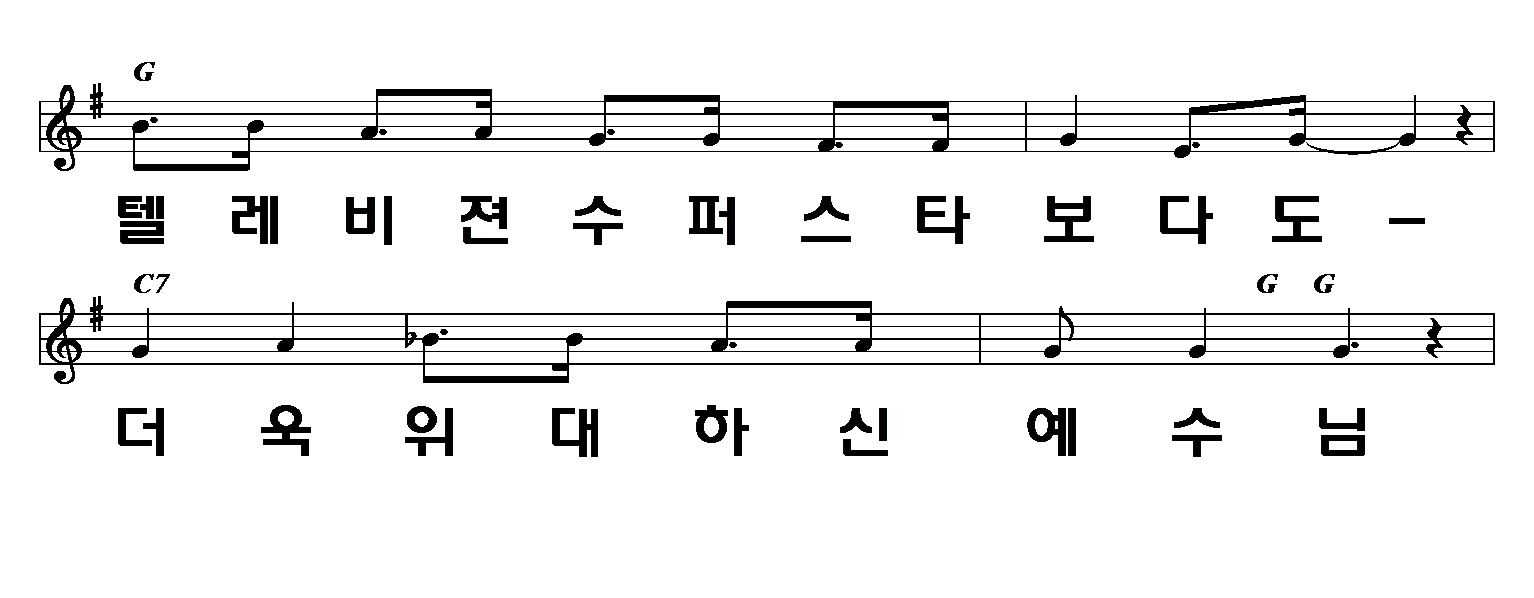 슈퍼스타 예수
2/6
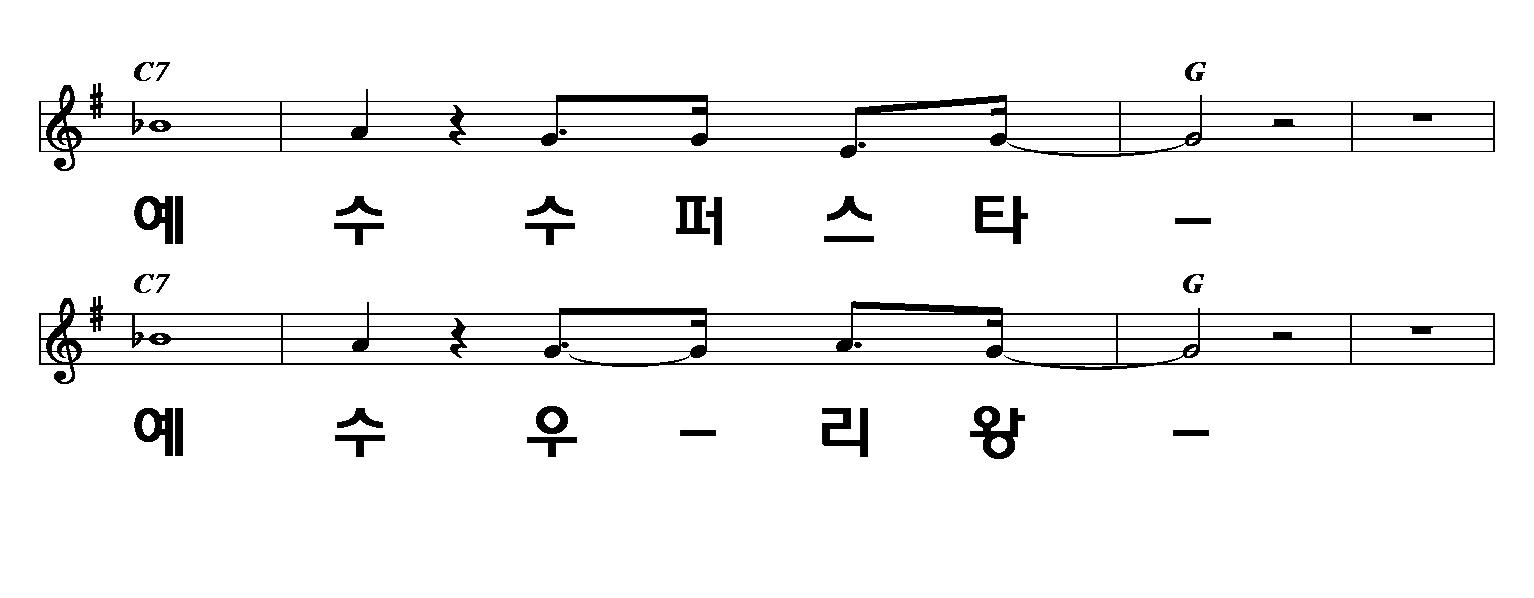 슈퍼스타 예수
3/6
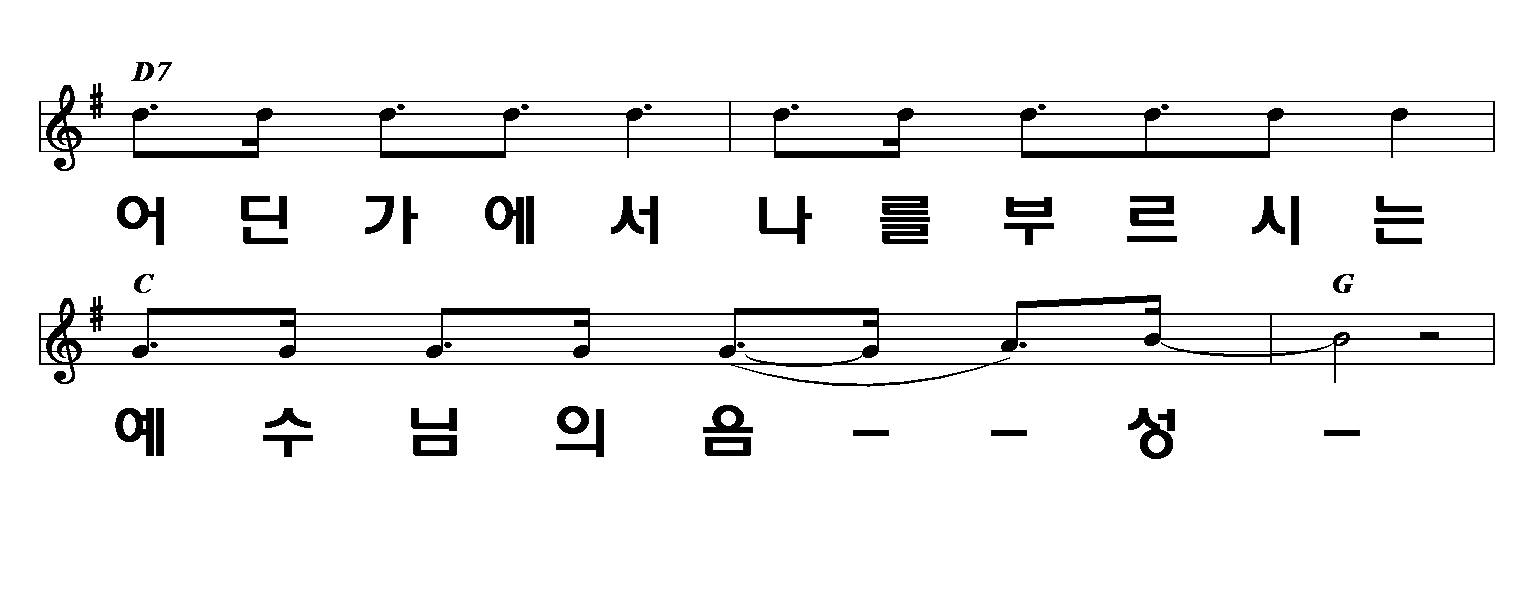 슈퍼스타 예수
4/6
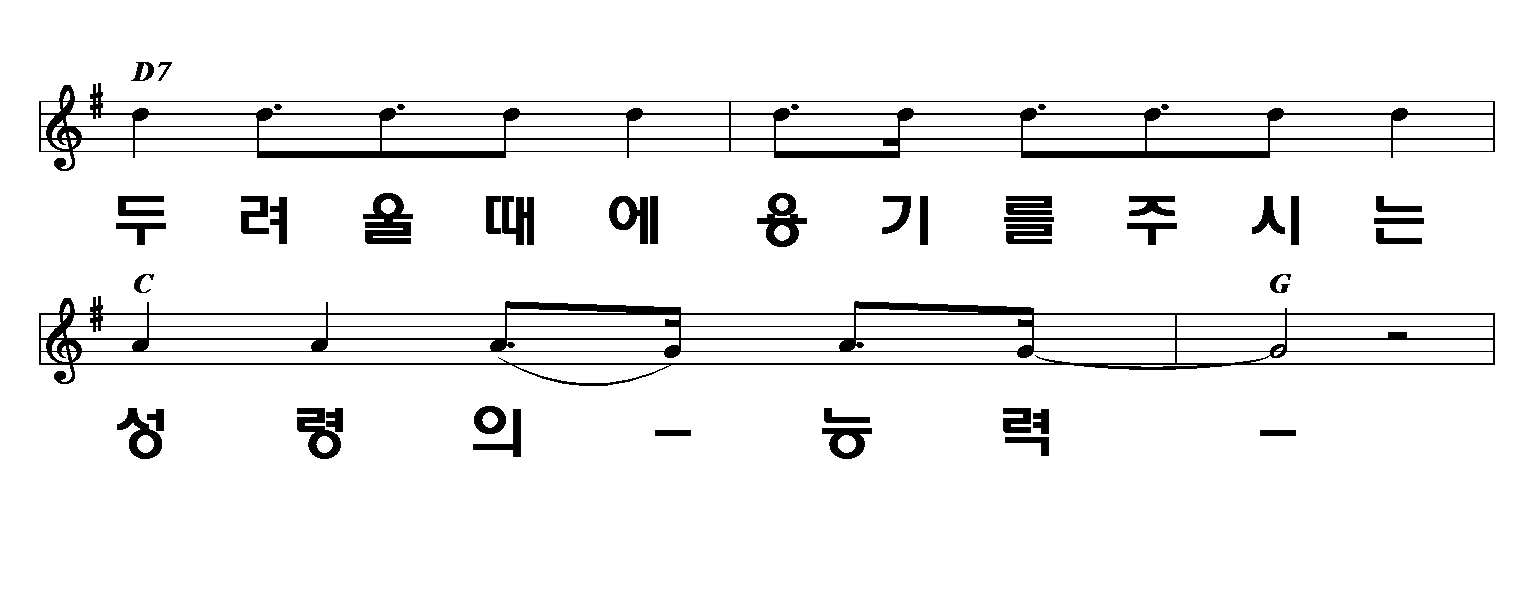 슈퍼스타 예수
5/6
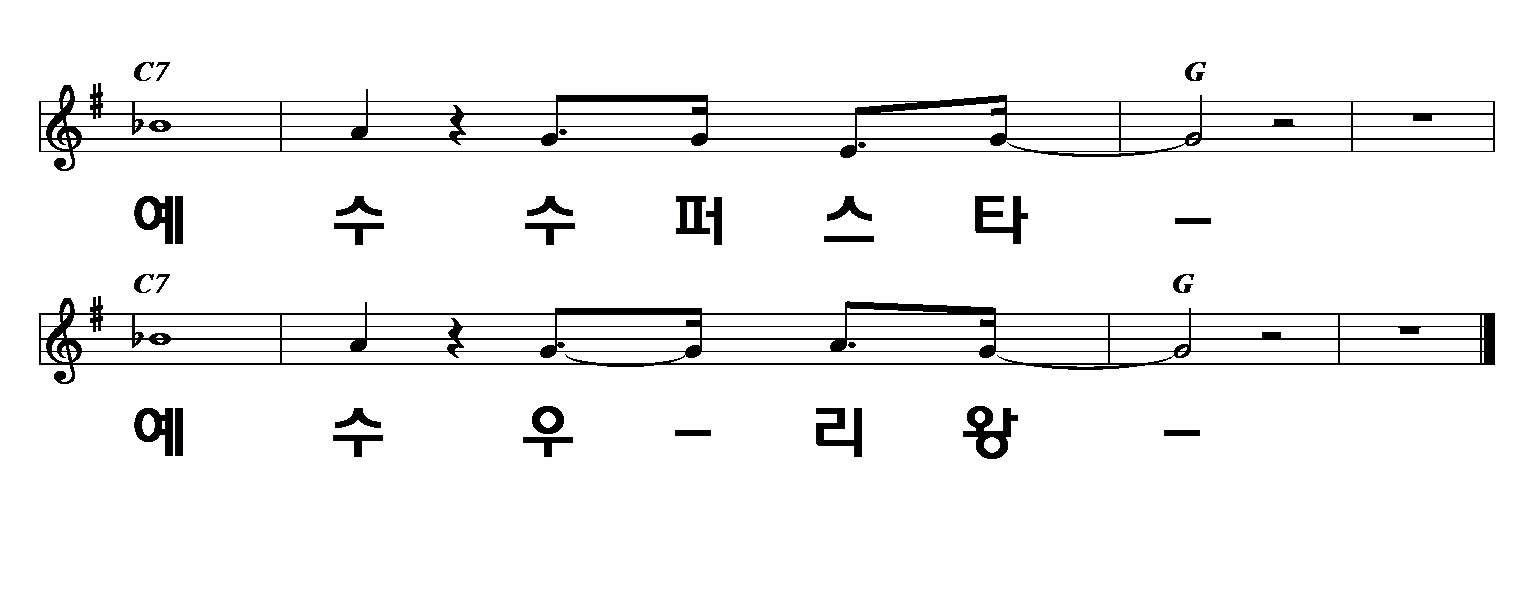 슈퍼스타 예수
6/6